Презентация к констпекту занятия «приключение лампочки»
Подготовила Воспитатель МДОУ «Детский сад № 236»
Воденко Елена Юрьевна
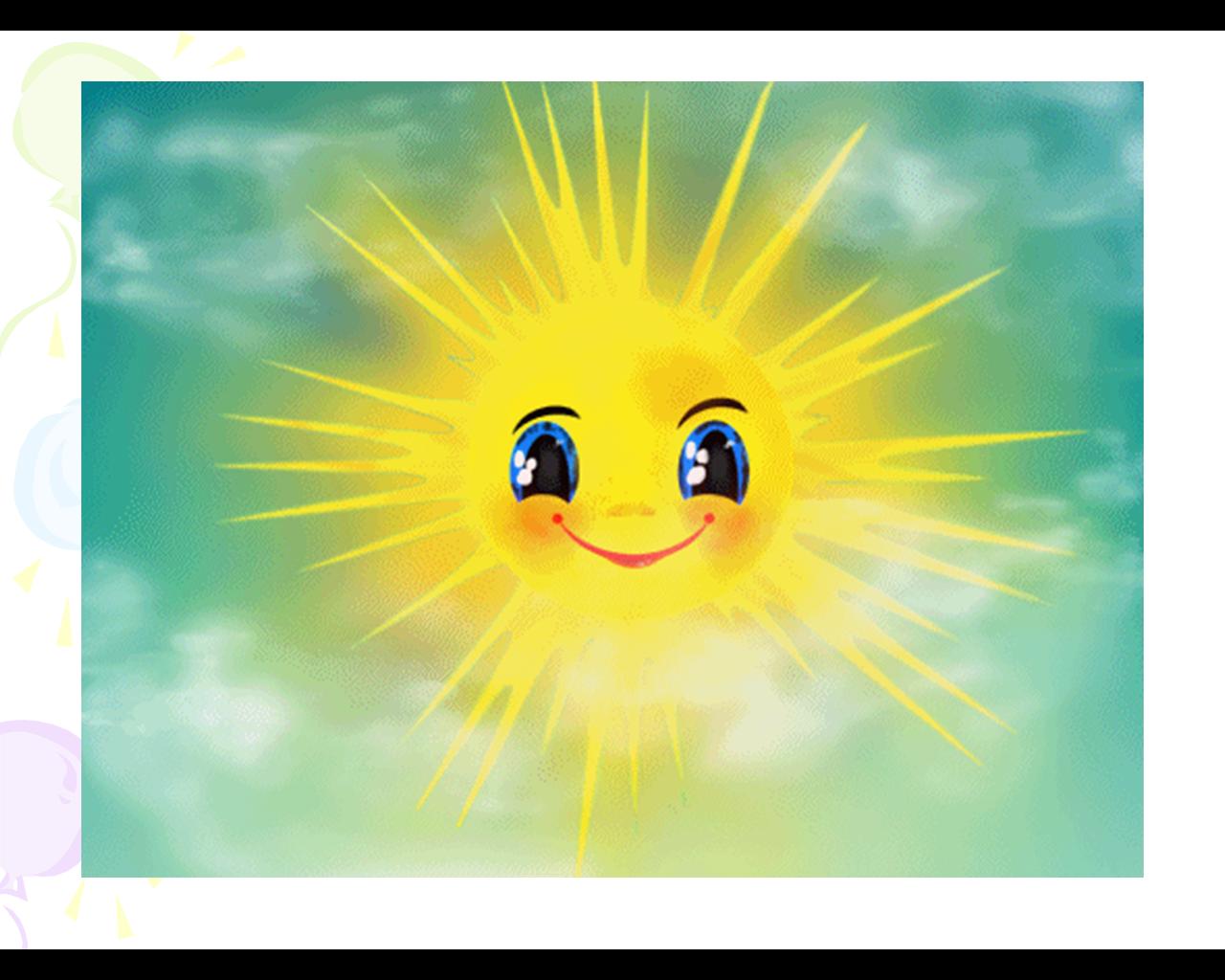 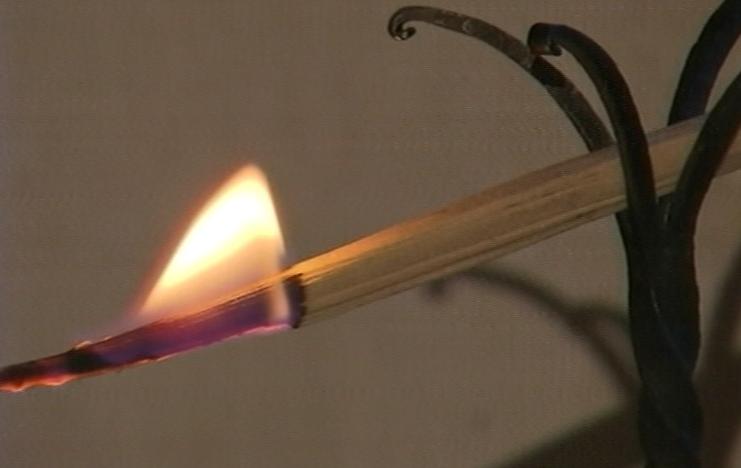